Welcome to Britain!
Plan of the lesson:

1. Check up your homework.
2. Slide-show “Welcome to Britain”.
3. Word exercises.
4. Listening.
5. Quiz.
6. Reading.
7. Word exercises.
8. Dialogue.
9. Conclusion. Homework.
London,
Buckingham Palace,
Queen Elizabeth II,
Big Ben,
Houses of Parliament,
Baker Street,
Sherlock Holmes,
Arthur Conan Doyle,
Scotland,
Wales,
Eisteddfod,
Loch Ness,
England,
Castle,
Giant’s Causeway,
Northern Ireland,
Belfast
Welcome to Britain!
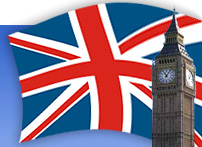 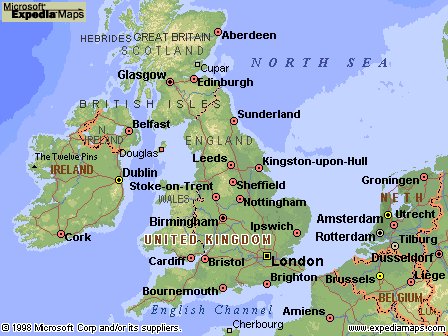 The Symbols and National Flags of the Countries
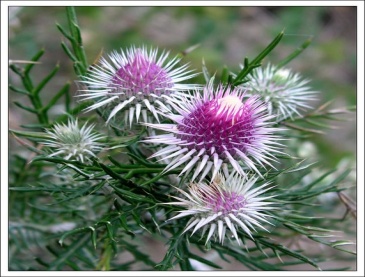 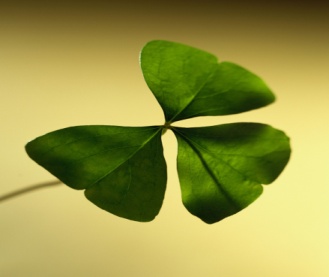 thistle
shamrock
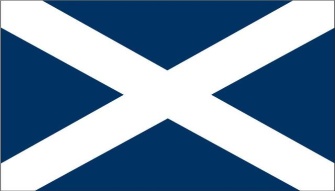 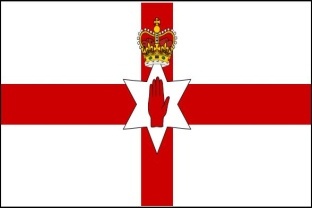 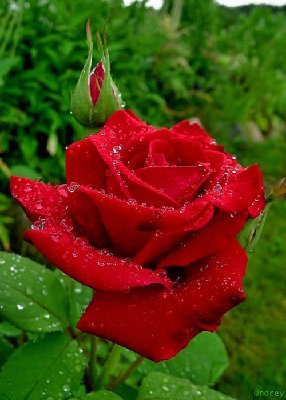 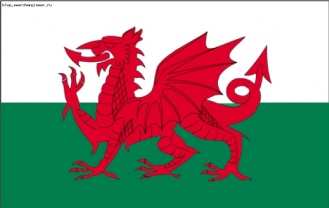 red rose
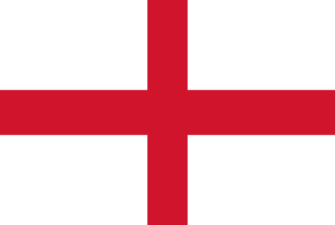 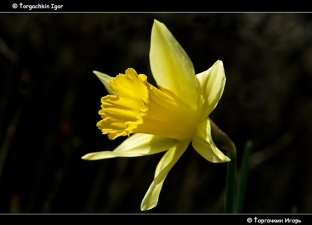 daffodil
The Capitals
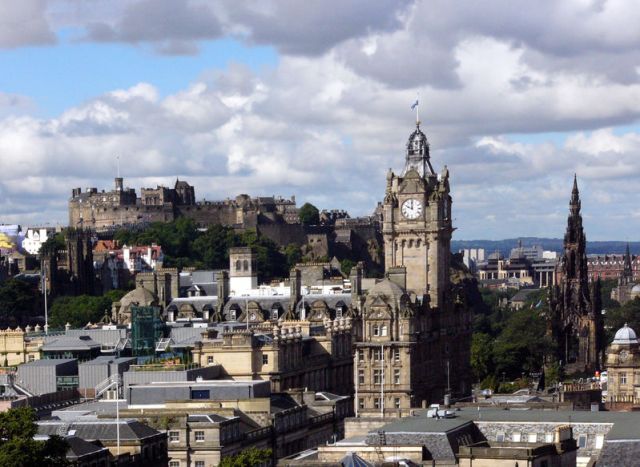 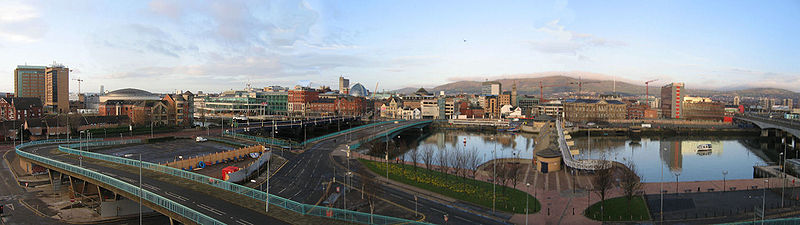 Edinburgh
Belfast
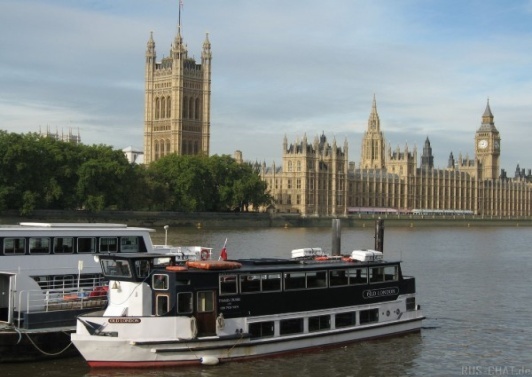 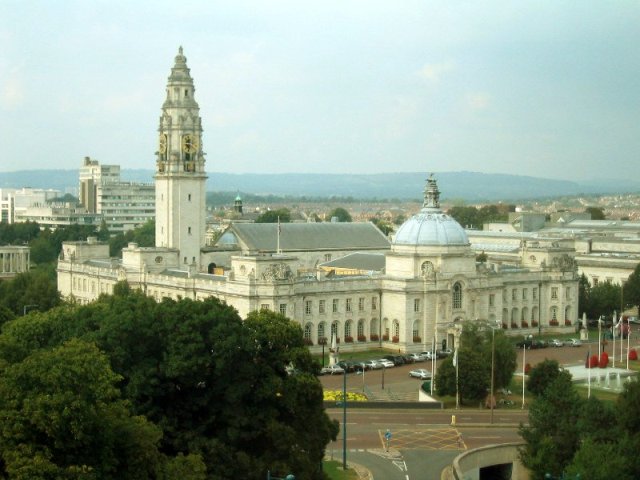 London
Cardiff
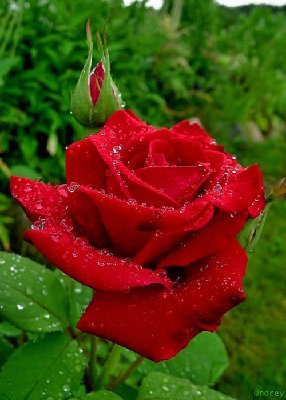 Other Symbols of England
Tower of London,
Big Ben,
Buckingham Palace,
Queen Elizabeth II,
Tower Bridge,
ravens and beefeaters,
Shakespeare,
double-deca
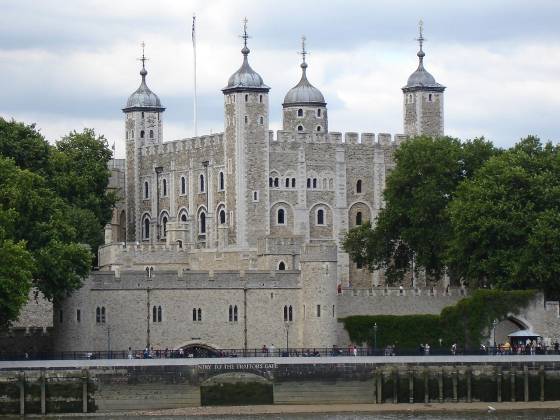 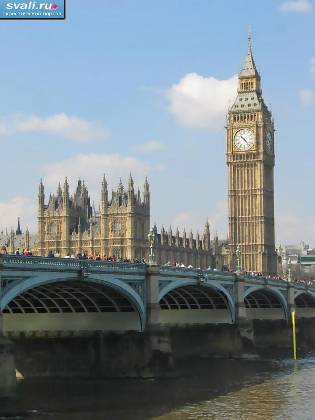 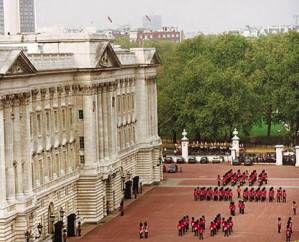 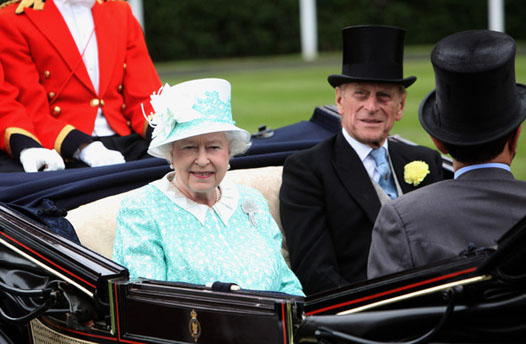 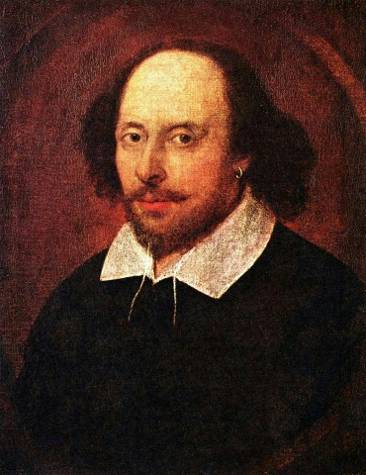 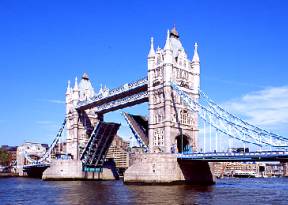 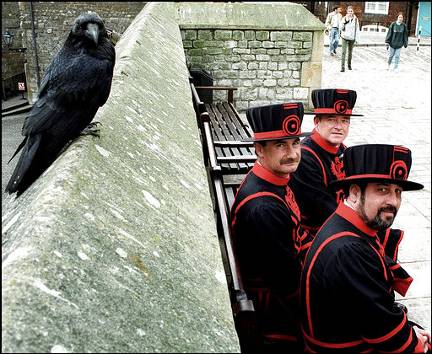 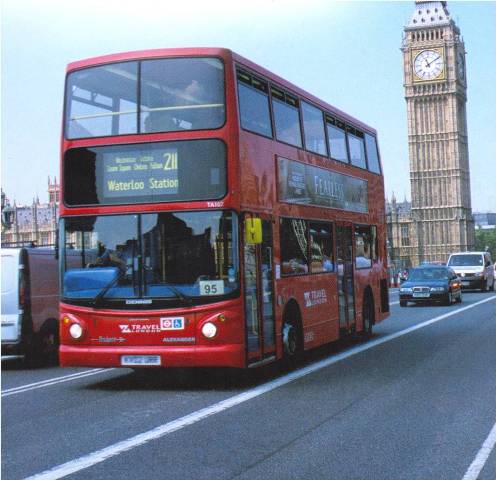 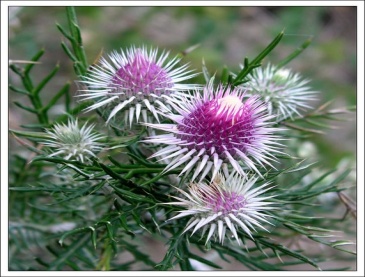 Other Symbols of Scotland
Haggis,
salmon, caviar,
tartan,
kilt,
bagpipe,
Robert Burns,
Lake Loch Ness, 
Nessie
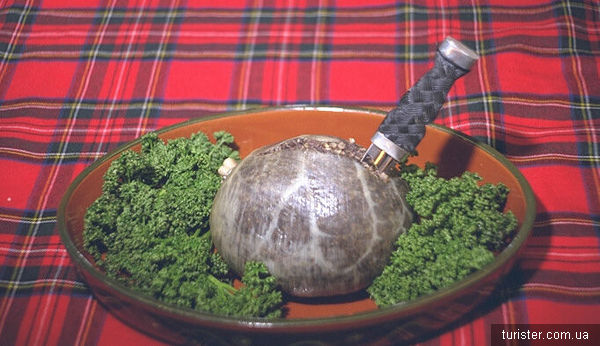 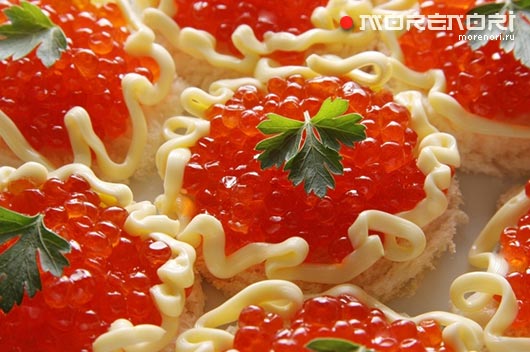 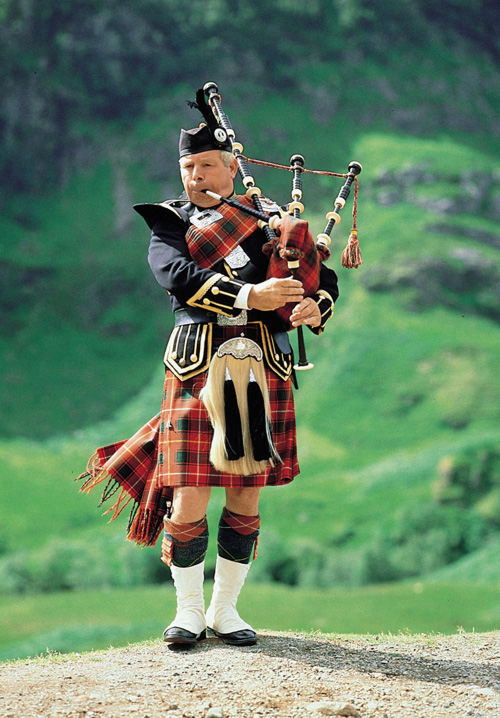 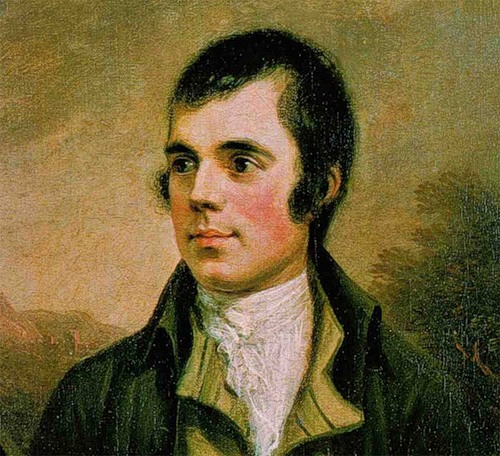 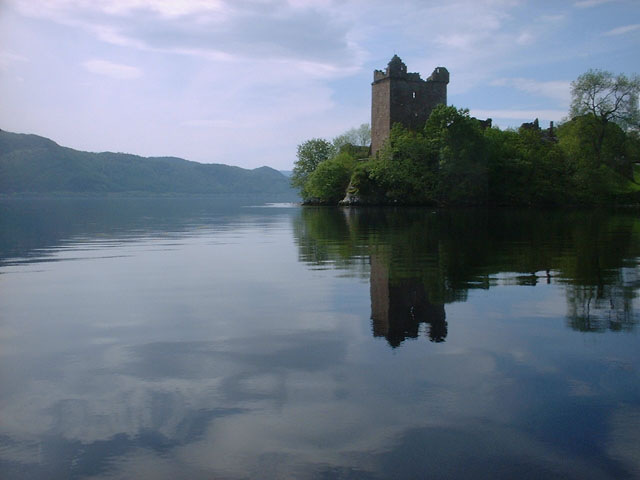 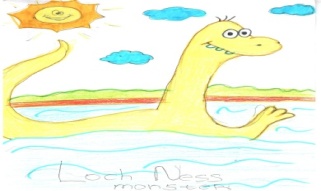 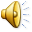 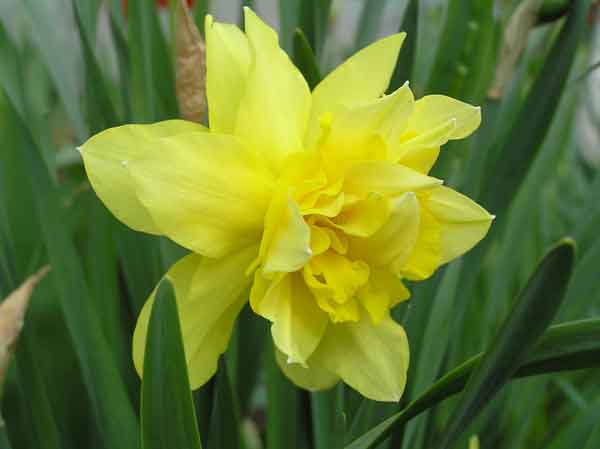 Other Symbols of Wales
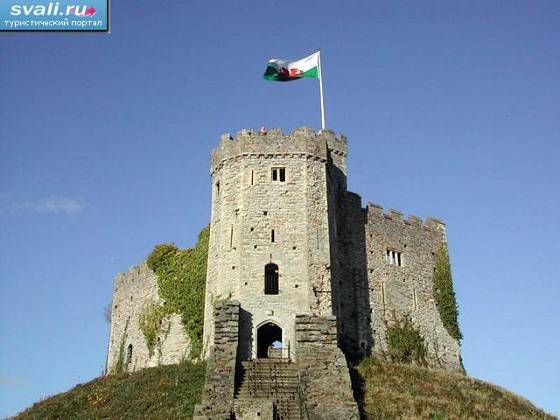 Castles
Eisteddfod
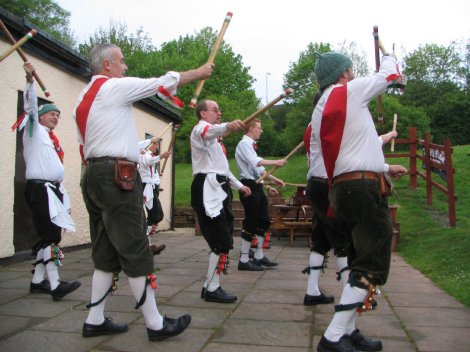 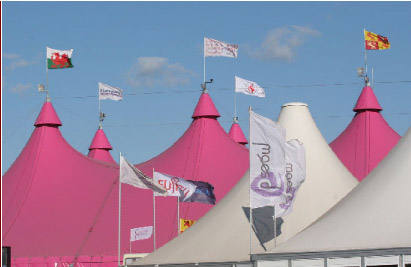 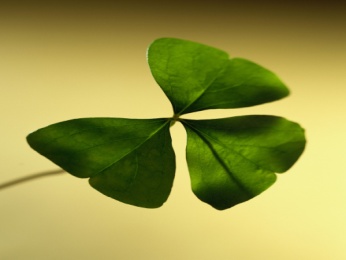 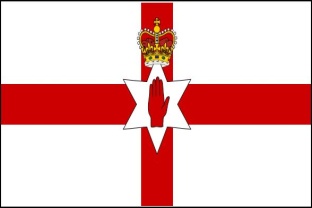 Other Symbols of Ireland
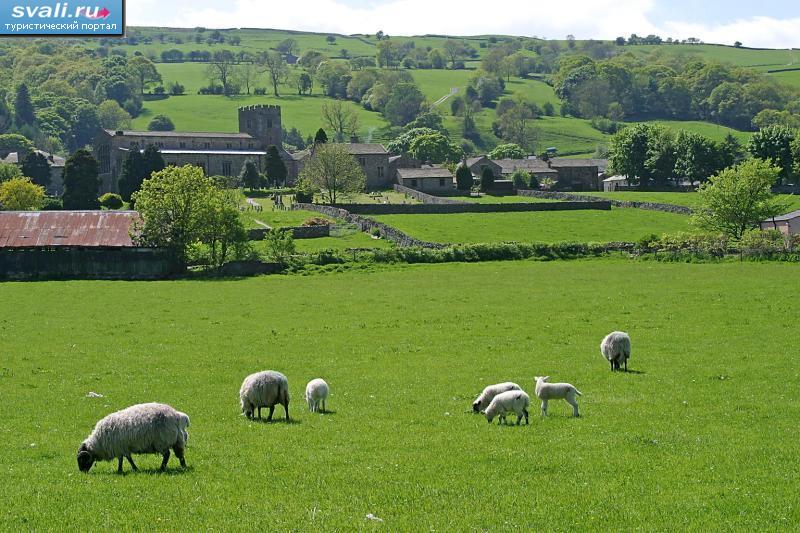 St. Partik’s Festival
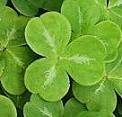 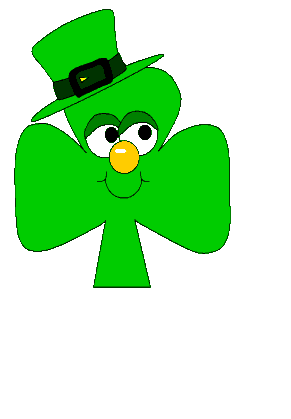 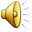 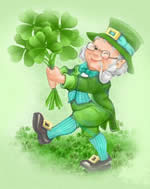 Ireland is also called the Emerald Isle
Bobby’s Sculpture in Edinburgh
Bobby’s master was John Gray, who worked for the Edinburgh City Police as a night watchman.
They put Bobby’s sculpture a year later after his death, 1873.
Madame Tussaud’s
Madame Tussaud’s real name was Anna Maria Grosholtz. 
We can see wax figures of many world famous actors, pop-stars, politicians, members of the royal family (Johny Depp, Keira Knightley, Lady Gaga and others).
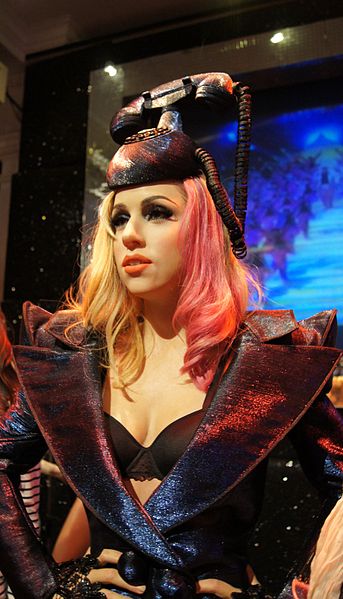 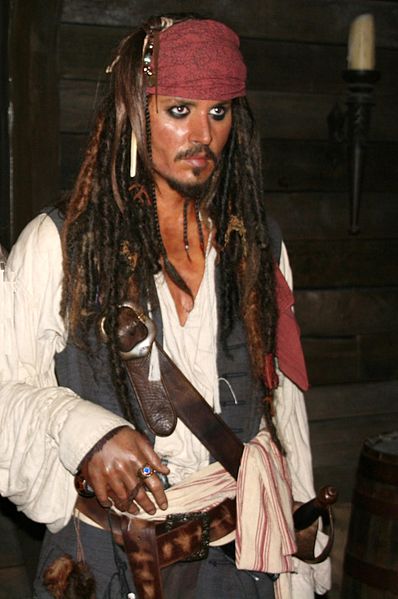 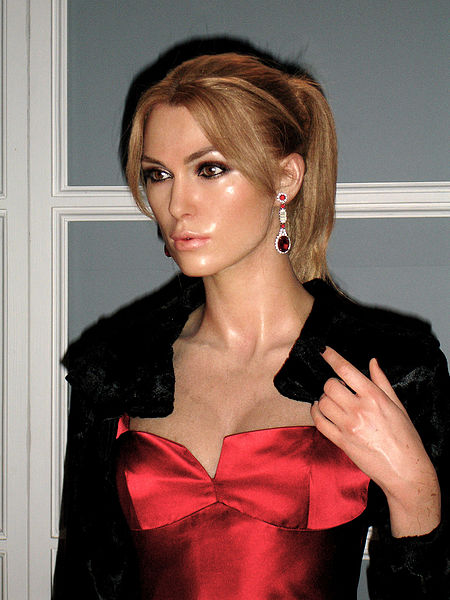 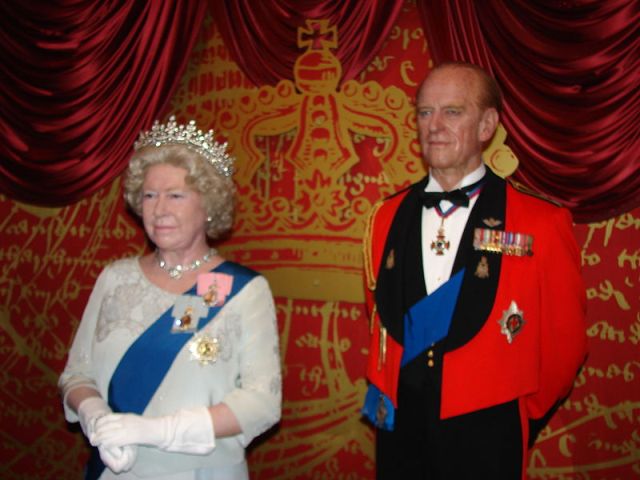 Museum of Nessie in Scotland
There are two letters, Е. R., on the front of Beefeaters' tunics. They stand for the Queen's name Elizabeth Regina. The uniform is as it used to be in Tudor times.‘